Проект 4 «Вписані й описані чотирикутники»
Підготували учні 8 класу
Гевко Іван
Львівська Вікторія
Стрияк Антоніна
Філь Віталій
Чотирикутник, вписаний в коло
Чотирикутник, усі вершини якого лежать на колі, називається вписаним у це коло, а коло – описаним навколо цього чотирикутника.
Властивість кутів вписаного чотирикутника
Сума протилежних кутів вписаного чотирикутника дорівнює 180о.
A + C = 180o,
B + D = 180o

Ознака: 
якщо сума протилежних кутів чотирикутника дорівнює 180°, то навколо нього можна описати коло
В
А
С
D
Описаний чотирикутник
Чотирикутник, усі сторони якого дотикаються до кола, називається описаним навколо цього кола, а коло вписаним у цей чотирикутник.
Властивість сторін описаного чотирикутника
Суми протилежних сторін описаного чотирикутника рівні:
AB + DC = AD + BC.
Ознака:
Якщо в чотирикутнику суми протилежних сторін рівні, то в цей чотирикутник можна вписати коло.
А
В
D
С
Чотирикутник, описаний навколо кола
Оскільки центр вписаного кола – точка, рівновіддалена від усіх сторін чотирикутника, то центр даного кола є точкою перетину бісектрис кутів чотирикутника.
О
На якому із наведених рисунків зображено чотирикут­ник ABCD:а) вписаний у коло;  б) описаний навколо кола?
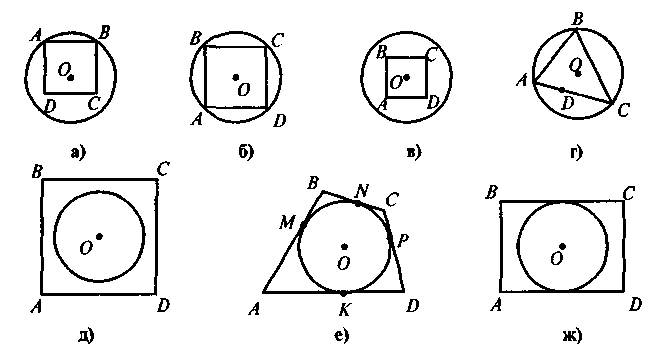 Властивості вписаних прямокутників
Навколо будь-якого прямокутника можна описати коло

Якщо паралелограм вписаний у коло, то він є прямокутником

Центр кола, описаного навколо прямокутника, є точкою перетину його діагоналей
Властивості вписаної трапеції
Навколо рівнобічної трапеції можна описати коло

Якщо трапеція  вписана в коло, то вона  рівнобічна
Властивості
У будь-який ромб можна вписати коло.

Якщо в паралелограм вписано коло, то він є ромбом.
Які помилки допущено?
С
В
70o
60o
110o
120o
А
D
ABCD трапеція
Які помилки допущено?
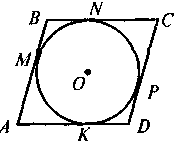 АВ + CD = 5 см,  ВС + AD = 5,5 см
Які помилки допущено?
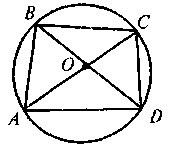 О — центр кола; ABCD - тра­пеція
Які помилки допущено?
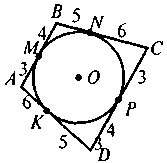